Deep Learning and LLMs
Raymond J. Mooney
University of Texas at Austin
1
1
1
Deep Learning Revolution (2010-)
Recent machine learning methods for training “deep” neural networks (NNs) have demonstrated remarkable progress on many challenging AI problems (e.g. speech recognition, visual object recognition, machine translation, game playing, chat bots)
2
Very Brief History of Machine Learning
Single-layer neural networks (1957-1969)
Symbolic AI & knowledge engineering (1970-1985)
Multi-layer NNs and symbolic learning (1985-1995)
Statistical (Bayesian) learning and kernel methods (1995-2010)
Deep learning (CNNs,RNNs,Transformers) (2010-?)
3
Deep Learning Revolution (2010…)
Improved methods developed for training deep neural works.
Particular successes with:
Convolutional neural nets (CNNs) for vision.
Recurrent neural nets (RNNs) for machine translation (MT) and speech recognition (ASR).
Deep reinforcement learning for game playing.
Transformers for MT, LLMs, ChatBots, etc…
4
Massive Data and Specialized Hardware
Large collections of supervised (crowdsourced) training data has been critical.
Self-supervision (e.g. LMs) on large internet data.
Efficient processing of this big data using specialized hardware (Graphics Processing Units, GPUs) has been critical.
5
CNNs
Convolutional layers learn to extract local features from image regions (receptive fields) analogous to human vision (LeCun, et al., 1998).
Deeper layers extract higher-level features.
Pool activity of multiple neurons into one at the next layer using max or mean.
Nonlinear processing with Rectified Linear Units (ReLUs)
Decision made using final fully connected layers.
6
CNNs
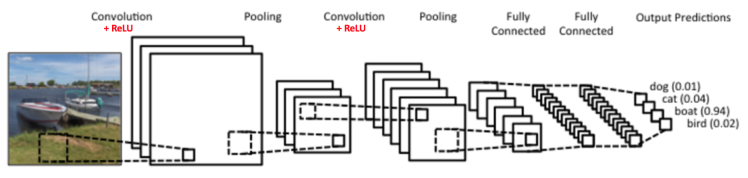 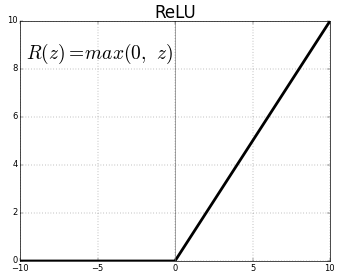 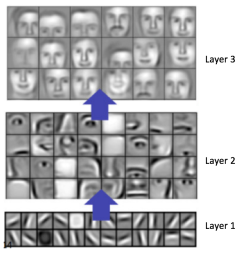 Increasingly
broader local
features extracted
from image regions
7
ImageNet Large Scale Visual Recognition Challenge (ILSVRC)
Recognize 1,000 categories of objects in 150K test images (given 1.2M training images).
Canoe
Missile
Trombone
Mongoose
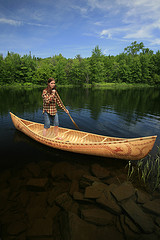 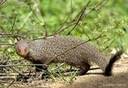 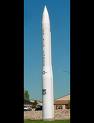 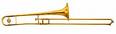 8
ImageNet Performance Over Time
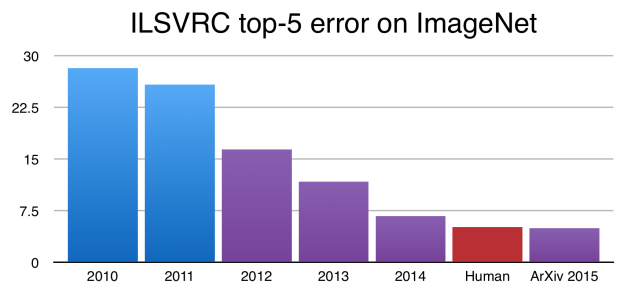 CNNs
introduced
9
Word Embeddings
Represent words as dense vectors by building representations that capture the context in which they occur, i.e. by the Firth principle:
You shall know a word by the company it keeps.
Semantically similar words will have similar embeddings (close in Euclidian space).
10
w1  w2  w3 …………………..wn
c11  c12  c13…………………c1n
w1
w2
w3
.
.
wn
c21
c31
.
.
cn1
Word Association Matrix
Remember its early use for automated query expansion.
Vector for a word is high-dimensional and sparse
T1   T2    ….      Tt
D1    w11  w21   …      wt1
D2    w12  w22   …      wt2
 :       :      :               :
 :       :      :               :
Dn    w1n  w2n   …      wtn
11
Latent Semantic Analysis (LSA, 1998)
Use dimensionality reduction methods (Singular Value Decomposition, SVD) on the term-document matrix to compute a dense reduced-dimensional vector for each word.
Maintain distance between word vectors while reducing their dimensionality.
T1   T2    ….      Tt
D1    w11  w21   …      wt1
D2    w12  w22   …      wt2
 :       :      :               :
 :       :      :               :
Dn    w1n  w2n   …      wtn
12
Sample 2 to 1 D Dimensionality Reduction
13
Sample 2 to 1 D Dimensionality Reduction
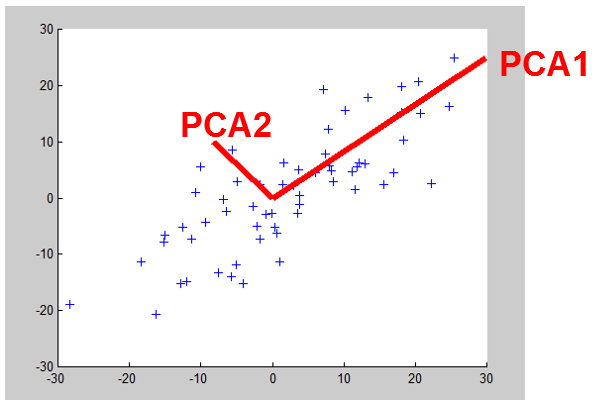 14
Sample 2 to 1 D Dimensionality Reduction
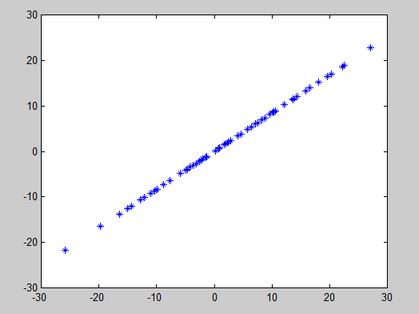 15
Sample 2 to 1 D Dimensionality Reduction
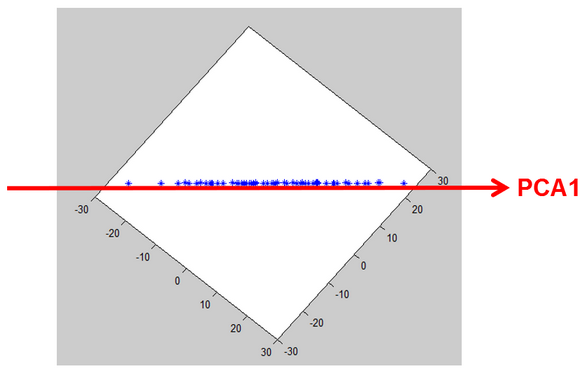 16
Sample Word Embedding Visualization
17
Neural Net Word Embeddings
Train a neural network to predict nearby words for a given word.
Use the hidden layer representation in this neural network as the embedding.
18
Word2Vec (Mikolov et al., 2013)
Input and output words are represented as sparse “one hot” encodings.
Hidden layer learns a dense encoding of the input word that allows it to predict its neighbors.
19
Problem with Polysemy and Homonymy
Word meaning depends on context and having a fixed embedding for a word independent of context is problematic.
Semantic similarity of words does not obey the “triangle inequality” and therefore cannot be represented as Euclidian distance between word types.
20
Triangle Inequality Violation Examples
association is similar to club
club is similar to bat
association
But association is not similar to bat
club
bat
Chiroptera
bat is similar to Chirpotera
But club is not similar to Chiroptera
21
Recurrent Neural Networks (RNNs)
Add feedback loops where some units’ current outputs determine some future network inputs.
RNNs can model dynamic finite-state machines, beyond the static combinatorial circuits modeled by feed-forward networks.
22
Simple Recurrent Network (SRN)
Initially developed by Jeff Elman (“Finding structure in time,” 1990).
Additional input to hidden layer is the state of the hidden layer in the previous time step.
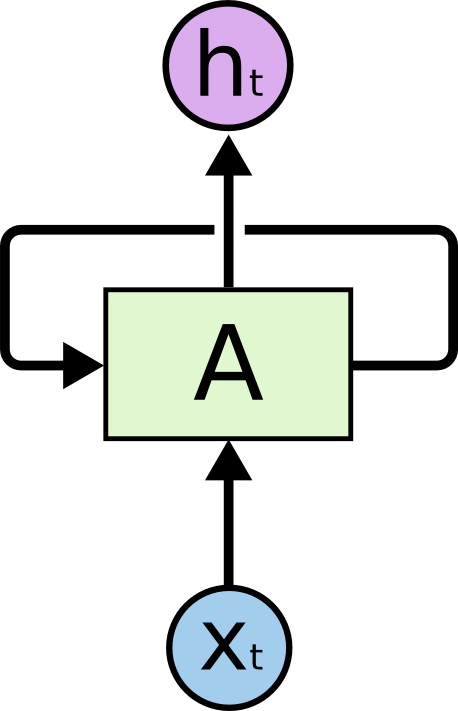 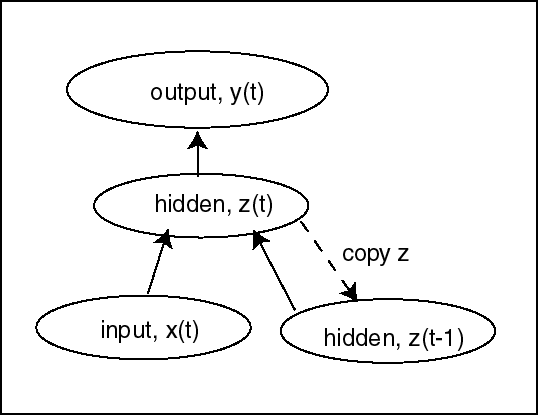 23
http://colah.github.io/posts/2015-08-Understanding-LSTMs/
Unrolled RNN
Behavior of RNN is perhaps best viewed by “unrolling” the network over time.
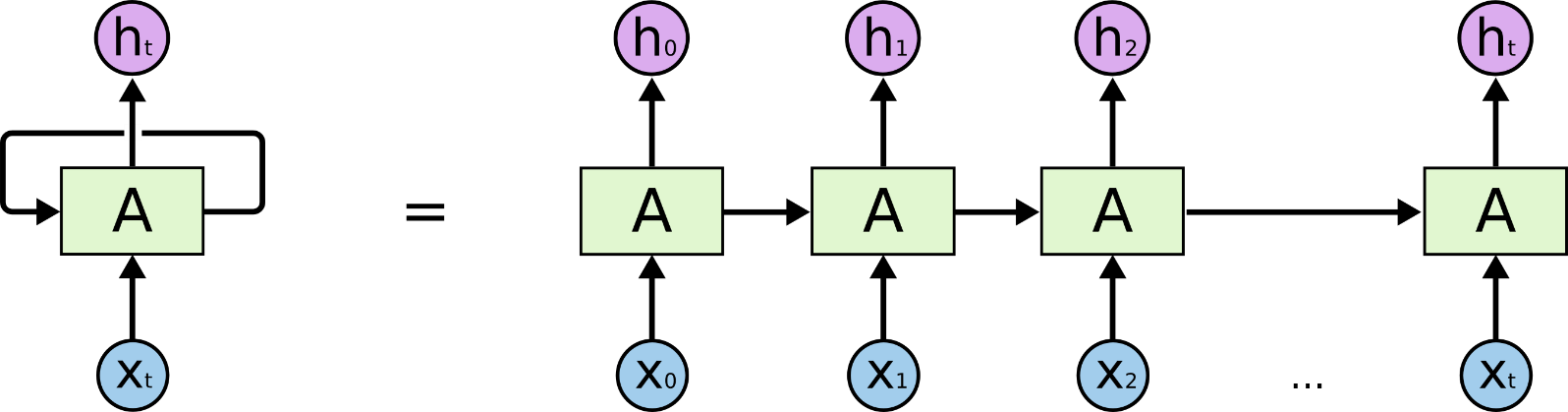 time
24
Training RNN’s
RNNs can be trained using “backpropagation through time.”
Can viewed as applying normal backprop to the unrolled network.
Training
 outputs
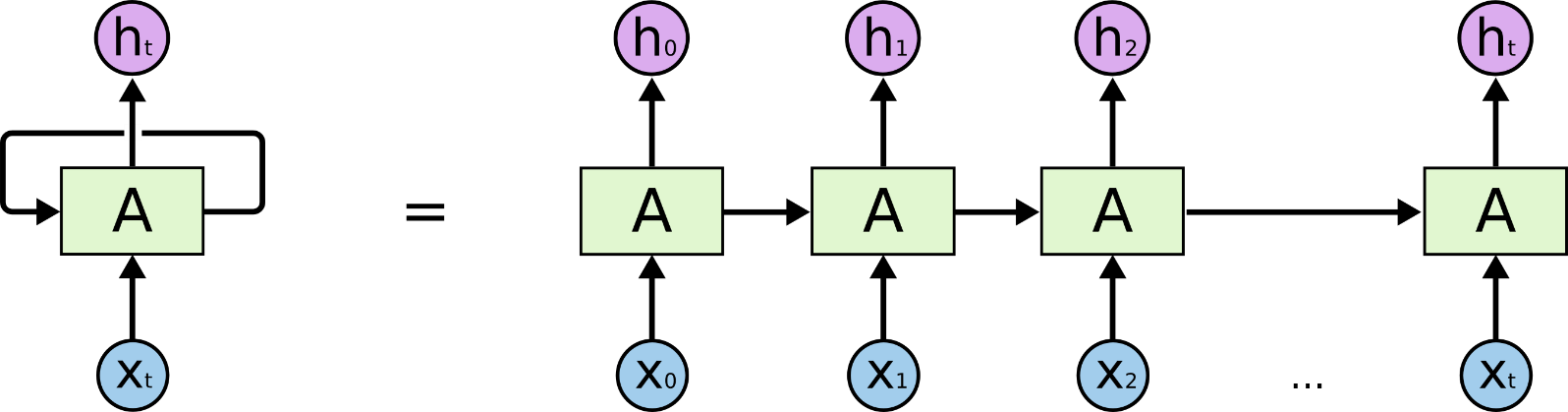 B
B
B
B
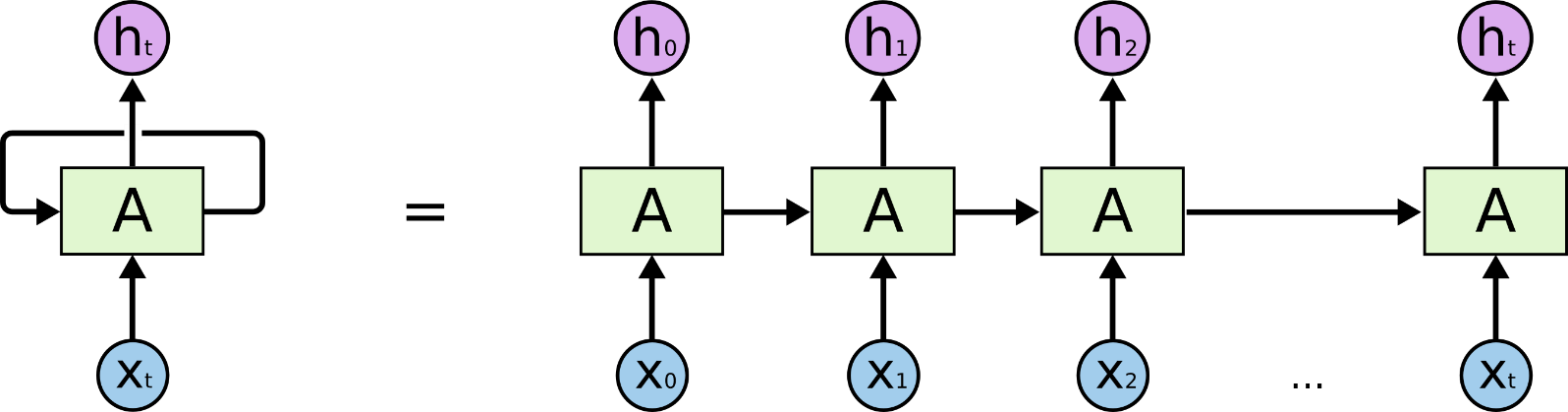 y2
y0
y1
yt
Training 
inputs
backpropagated errors
25
Vanishing/Exploding Gradient Problem
Backpropagated errors multiply at each layer, resulting in exponential decay (if derivative is small) or growth (if derivative is large).
Makes it very difficult train deep networks, or simple recurrent networks over many time steps.
26
Long Distance Dependencies
It is very difficult to train SRNs to retain information over many time steps.
This make is very difficult to learn SRNs that handle long-distance dependencies, such as subject-verb agreement.
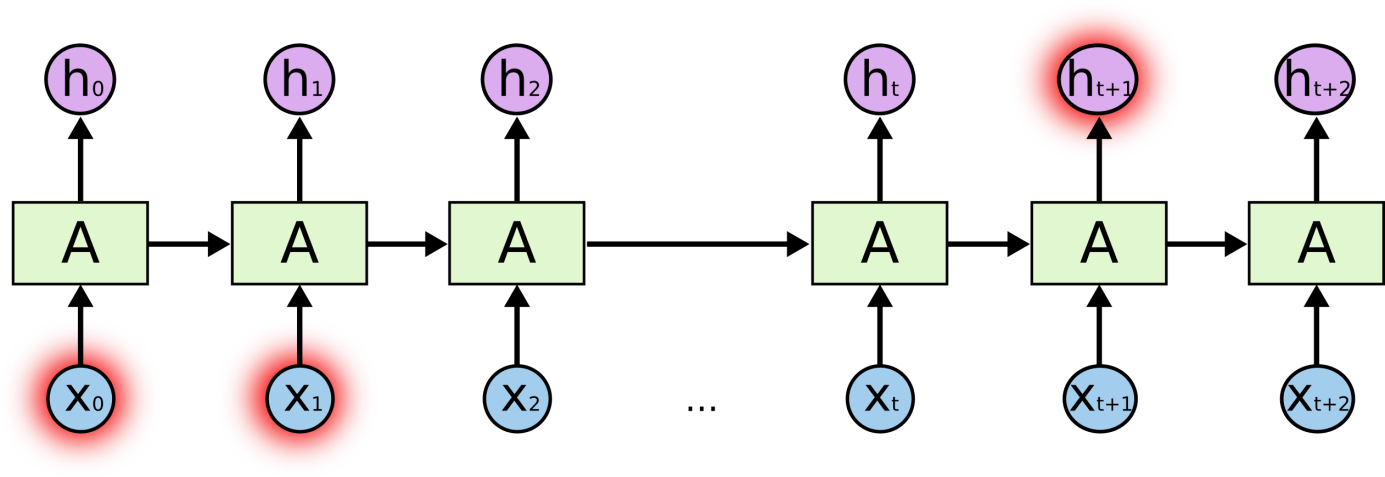 27
Long Short Term Memory (LSTM)
LSTM networks, add additional gating units in each memory cell (Hochreiter & Schmidhuber, 1997).
Forget gate
Input gate
Output gate
Prevents vanishing/exploding gradient problem and allows network to retain state information over longer periods of time.
28
LSTM Network Architecture
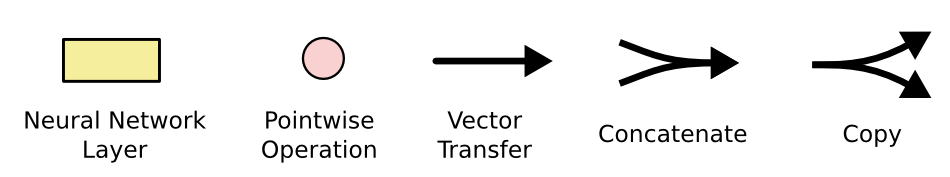 29
Bi-directional LSTM (Bi-LSTM)
xt-1
xt+1
Separate LSTMs process sequence forward and backward and hidden layers at each time step are concatenated to form the cell output.
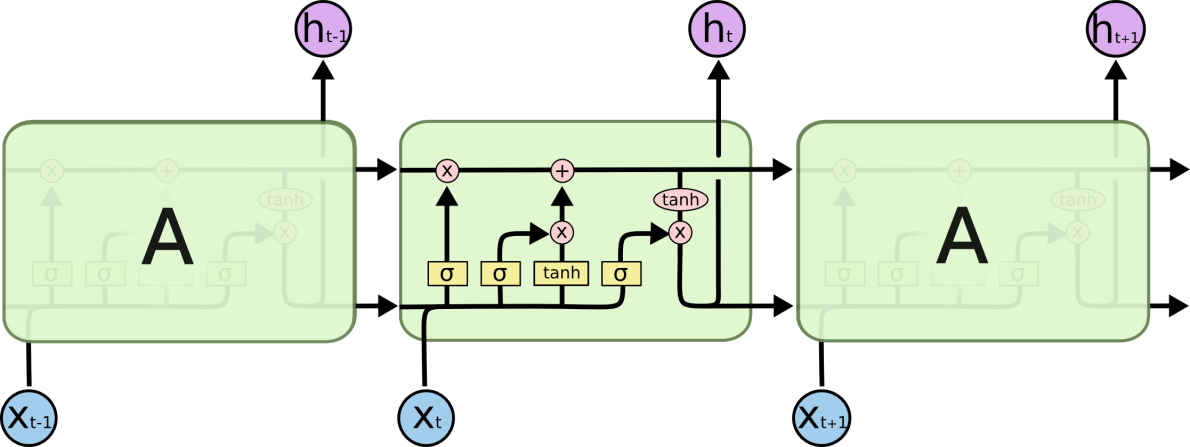 ht-1
ht+1
ht
xt
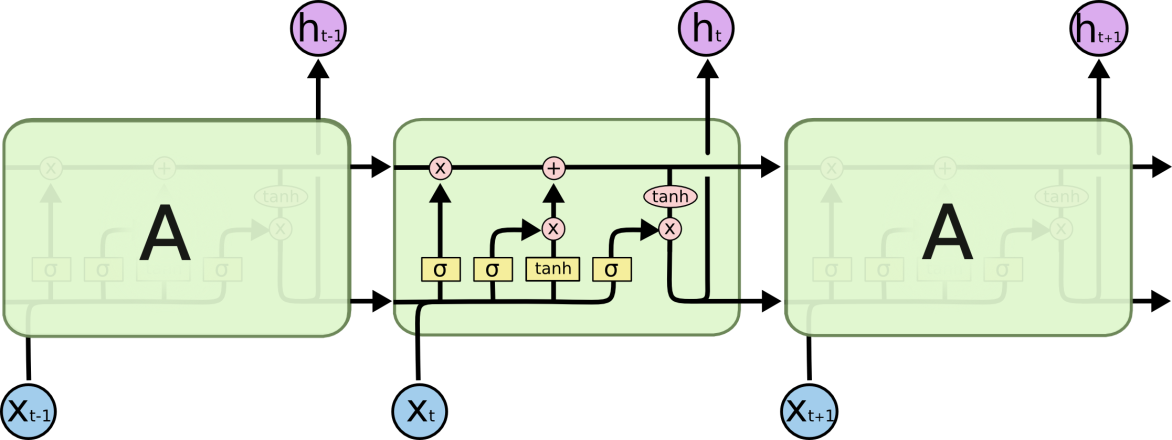 30
Sequence to Sequence (Seq2Seq) Transduction
Encoder/Decoder framework maps one sequence to a "deep vector" then another LSTM maps this vector to an output sequence (Sutskever et al., 2014).
Encoder
LSTM
Decoder
LSTM
hn
I1, I2,…,In
O1, O2,…,Om
Train model "end to end" on I/O pairs of sequences.
31
Neural Machine Translation (NMT)
LSTM Seq2Seq has led to a new approach to translating human language.
NMT modestly outperforms previous statistical learning approaches to MT (SMT).
32
NMT Results (Wu et al., 2016)
Experimental results using automated (BLEU) and human evaluation for English French translation.
33
LSTM Application Architectures
Image Captioning
Video Activity Recog
Text Classification
Video Captioning
Machine Translation
POS Tagging, IE,
Language Modeling
34
Bidirectional Language Model
A standard statistical language model predicts the probability of the next word based on the previous context.
Your program for Project 4 does not _____
A bidirectional language model (BiLM) predicts the word at each position based on both prior and posterior context encoded using an RNN (e.g. LSTM).
35
Contextualized Word Embeddings
Produce a vector representation for a specific occurrence of a word, by using textual context to compute its meaning.
ELMo (Embeddings from Language Models, Peters et al., 2018) uses the hidden state of a BiLM to compute contextualized word embeddings.
36
Transformer Networks
An alternate Seq2Seq neural architecture based on attention rather than recurrence “Attention is all you need”(Vaswani et al., 2017).
See website on “The Ilustrated Transfomer” by J. Alammar for more details.
 Attention mechanisms compute the output at each position in the sequence by varying “attention” across different positions in the input sequence.
37
Self-Attention
Compute a context-sensitive embedding for each word as a weighted sum of initial embeddings of all words in the input.
38
Transformer Encoder
Context sensitive
Embeddings
Self-attention
Consider: “The animal didn't cross the street because it was too tired”
What meaning should we associate with the word “it”?
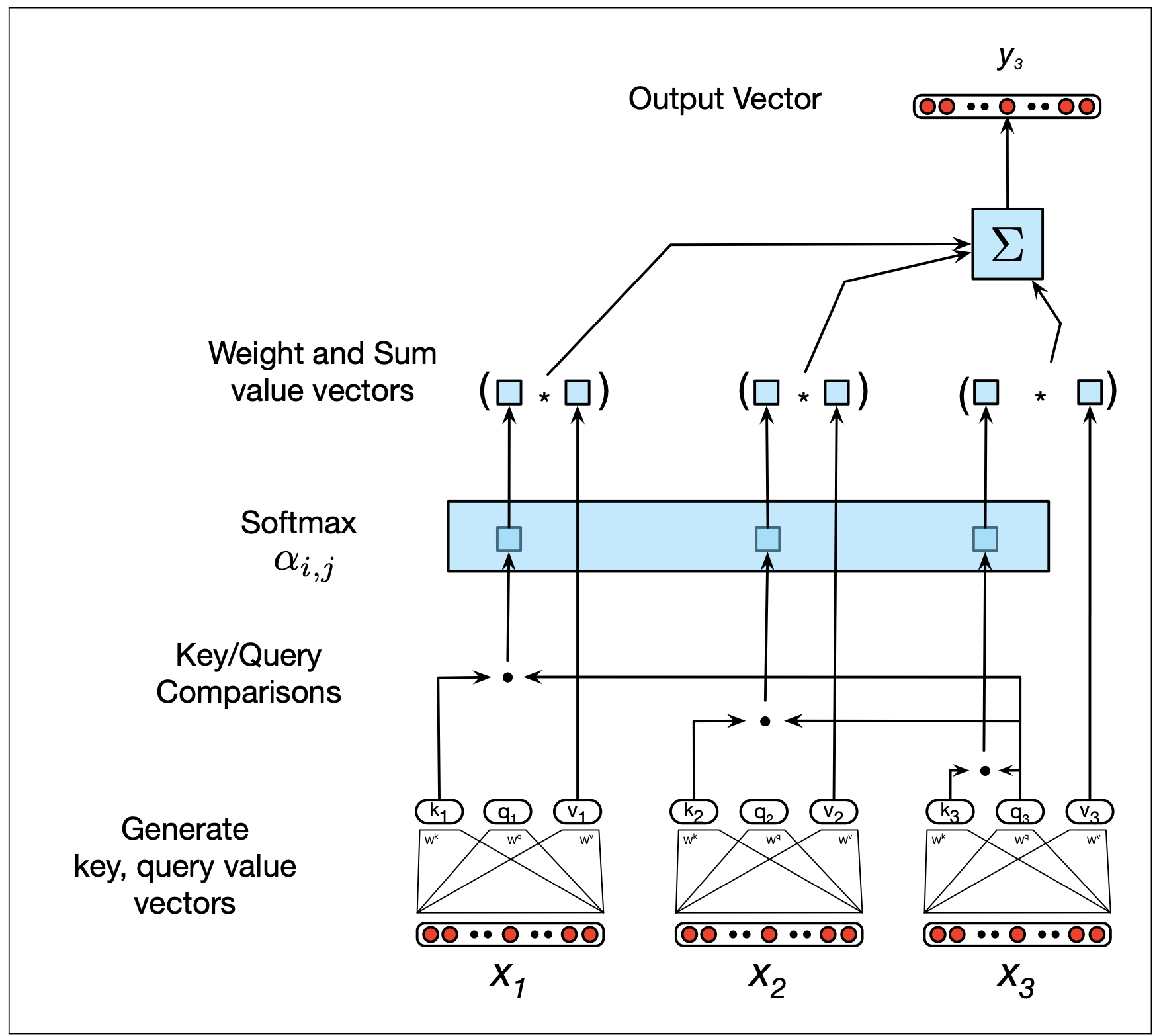 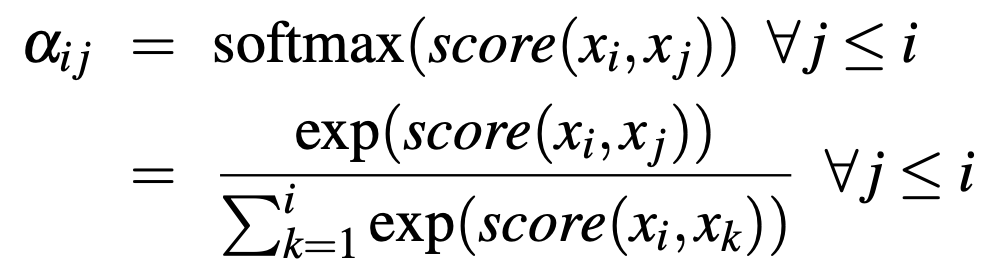 Self-attention
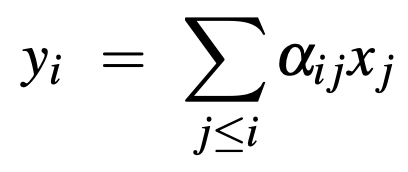 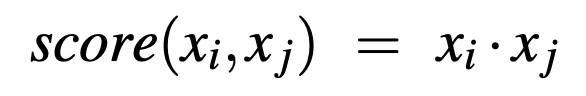 But there is nothing to learn here?
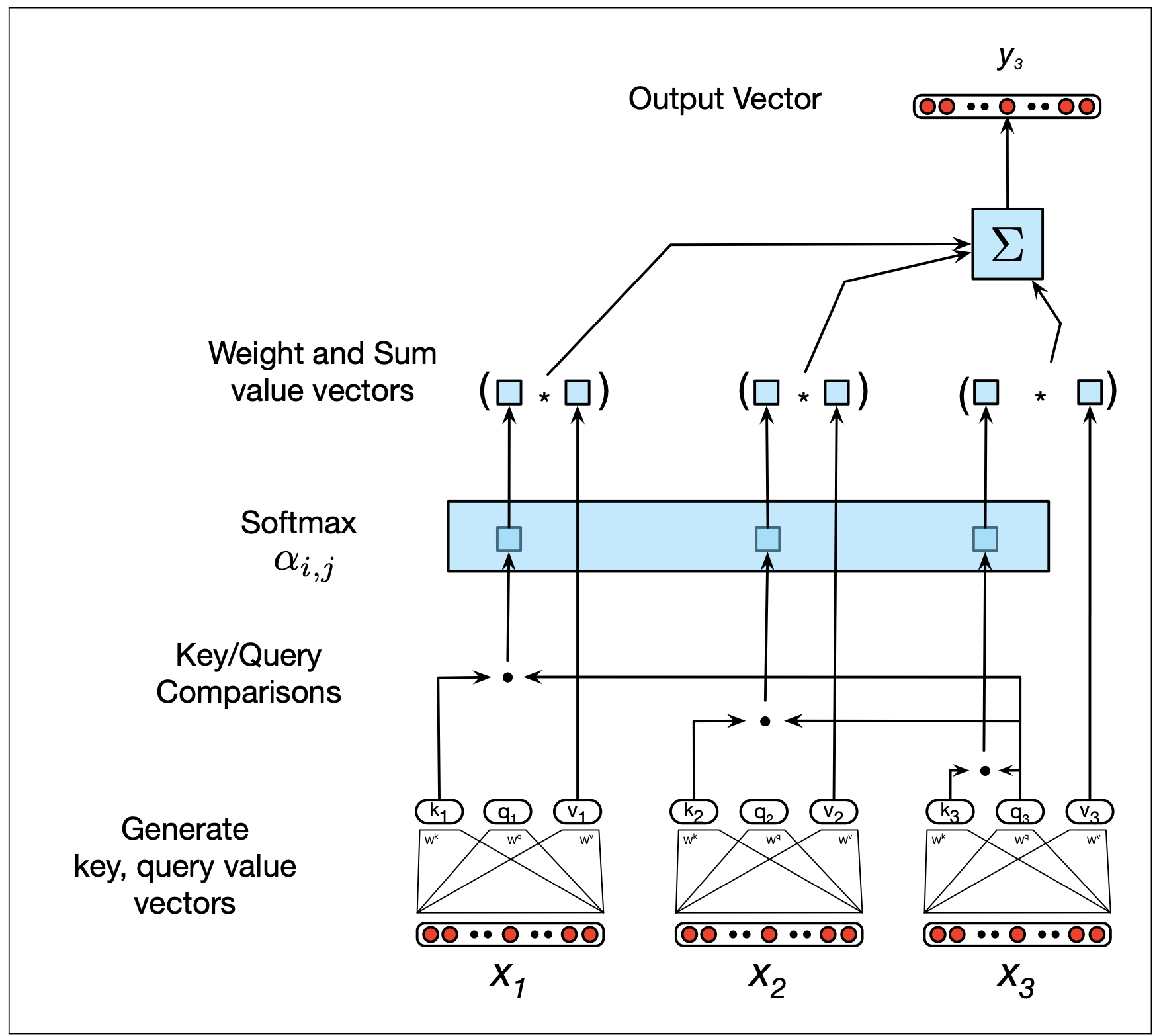 Self-attention
Introducing 3 types of weights, corresponding to 3 roles of each word w:
Query: w is the current word under question
Key: w is the word in context being compared with
Value: learnable weights for the output
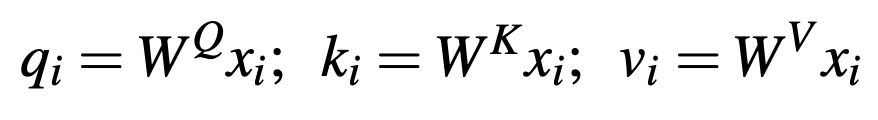 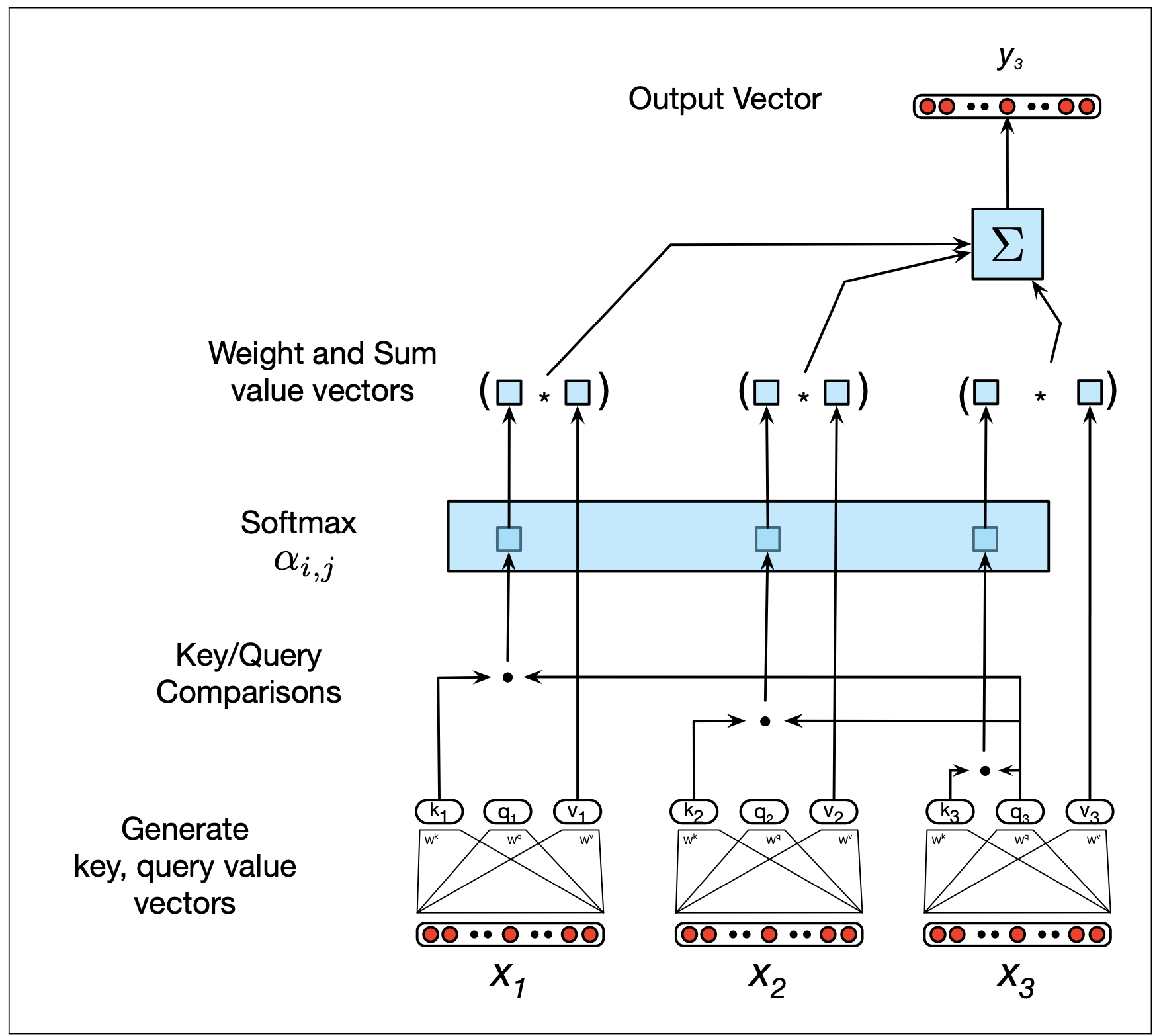 Self-attention
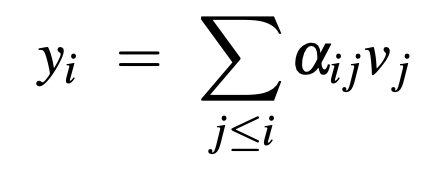 also multiply with v
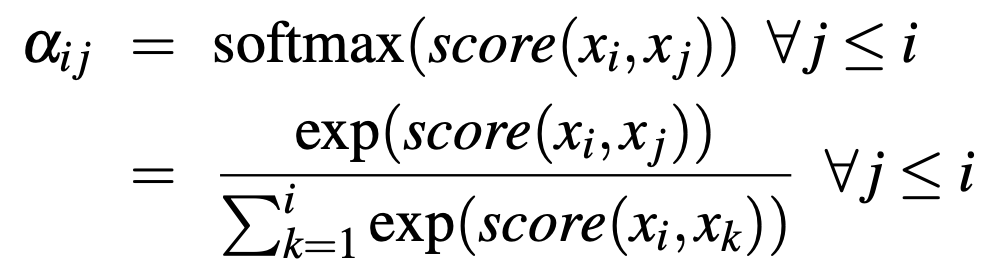 normalize
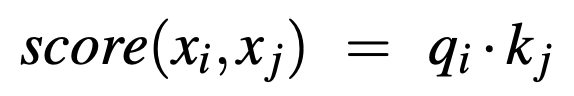 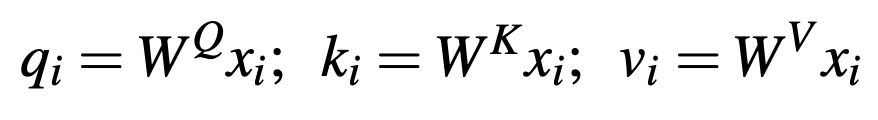 Omitted Transformer Details
Multiheaded attending

Positional encoding

Residual connections and layer normalization
Full Seq2Seq Transformer Architecture
BERT Pretrained Language Transformer
Bidirectional Encoder Representations from Transformers (BERT, Devlin et al., 2018)
Trains a transformer network to predict a fraction of “masked” tokens in an input sentence, or predict the next sentence.
Pretrained network can then be “fine tuned” to perform an end task such as text classification using a full document representation for a special “CLS” token added to the input.
46
BERT Architecture
47
Neural Information Retrieval
Word embeddings have been used to improve IR by allowing matching words based on semantic similarity.
Can embed entire sentences or documents using an RNN or Transformer and perform vector-based retrieval on these dense vectors rather than sparse BOW vectors.
48
Nearest Neighbor Retrieval
Find the document embedding that is most similar to the query embedding using Euclidian distance or cosine similarity.
Simplest is linear search of the list of documents to find the most similar item.
Better approach is to use a retrieval index, but an inverted index does not work for dense vectors.
49
Locality Sensitive Hashing
A hashing technique that hashes “similar” input items into the same “buckets” with high probability.
Attempts to maximize hash collisions rather than minimize them.
Allows for efficient approximate nearest neighbor (ANN) search (see NearPy on gethub).
50
Conclusions
Progress on training deep neural architectures such as CNNs, RNNs, and Transformers.
These techniques can produce dense vector embeddings of words, sentences, and documents.
Vector-space IR can be based on these deep embeddings rather than sparse BOWs.
51